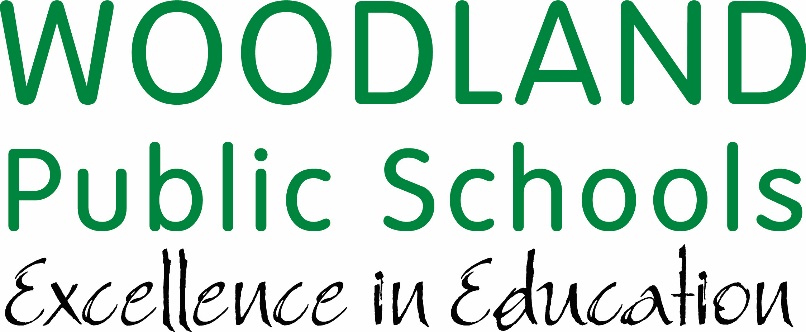 Communications
Report and Plan Review
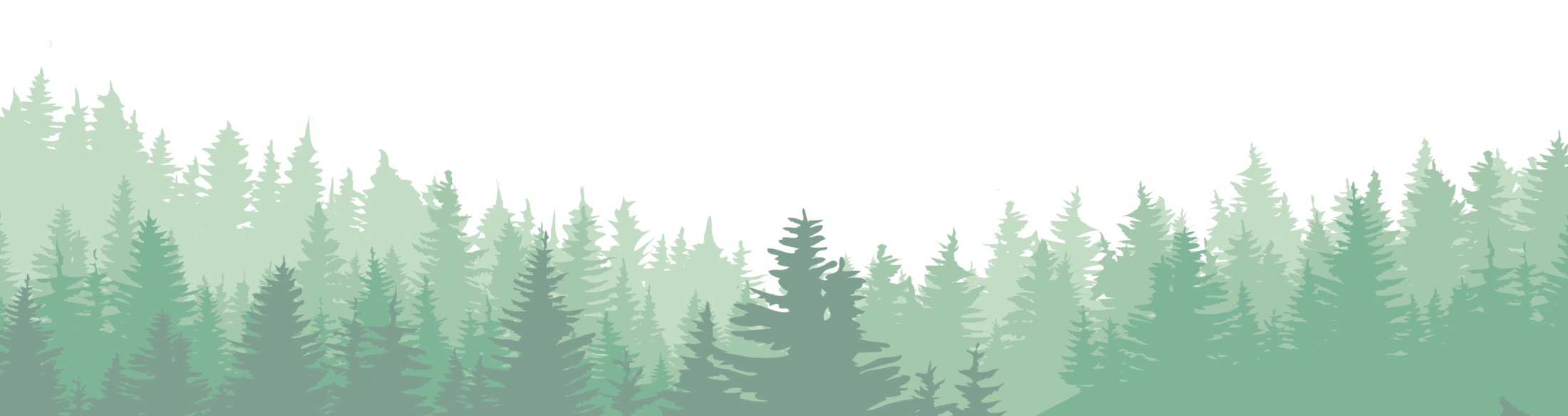 Monday, September 26, 2016
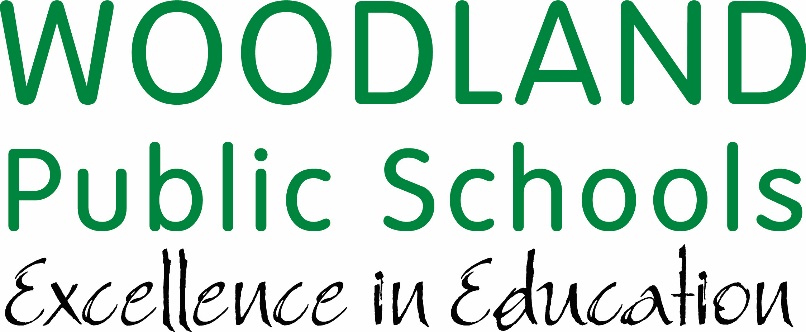 Communications
Plan Review
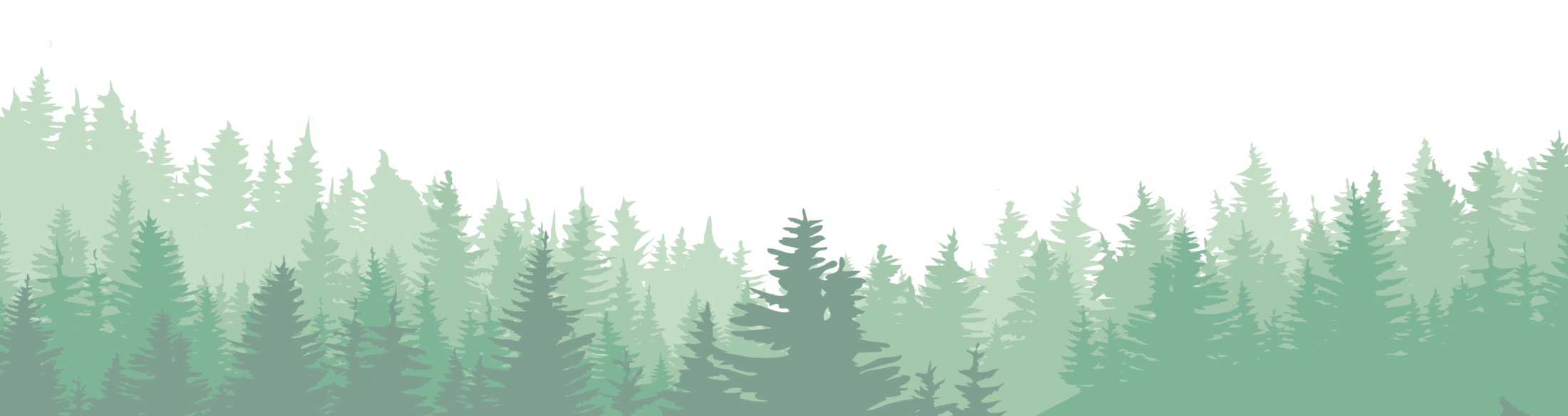 Communications Report & ReviewGoals and Objectives
Continue to engage the Woodland community using a variety of traditional and new media including printed materials, social networking, the district website, and emerging media.
Update and inform parents, community members, and local organizations of school news resulting in improved student achievement and increased community engagement.
Engage the staff in two-way communication with district leadership including the superintendent and board of directors to encourage, support, and increase staff morale.
Communications Report & ReviewExternal Communication Objectives
Actively communicate with all school stakeholders wherever they receive their news.
Implement surveys, feedback forms, and social networking to create two-way communication opportunities between the Woodland community and Woodland Public Schools
Serve as a liaison to develop and maintain relations with parent and community groups as well as local agencies and jurisdictions to resolve complex and sensitive concerns and disputes involving community stakeholders groups.
Communications Report & ReviewTraditional External Communications
Community News newsletters
Printed and mailed 
Available in schools and district office
Posted to district website
Distributed via social networking
Columns, Guest Editorials, Collaboration
Released in newspapers and local organization newsletters
Posted to district website
Distributed via social networking
Robocalls
News and Upcoming Events
Emergency Communications/School Closures
Voice and Text Message Capable
Communications Report & ReviewElectronic External Communications
Woodland Schools Weekly feature stories
Posted to district and related-schools websites
Sent to the email subscription list
Distributed via social networking 
Released to the media in press format
Board Briefs board meeting summaries
Posted to district and related-schools websites
Sent to the email subscription list
Distributed via social networking 
Website and Social Networking
Used to disseminate shorter stories not feature length
Enables two-way communication with the community
Provides 24/7 access to information and resources
Communications Report & ReviewInternal Communication Objectives
Keep staff up-to-date on district news and events with weekly emails using via staff email.
Develop and implement two-way communication opportunities for school staff to provide feedback and insight to district leadership.
Work with district leadership to develop other methods of communicating with staff.
Communications Report & ReviewInternal Communication Tools
Email Communication sent to all staff
WSD in the News 
Board Briefs
Woodland School Weekly
Two-Way Communications
Survey Opportunities
Feedback Forms
Suggestions for Improvement
Communications Report & ReviewAdditional Support
Media Relations
Press release development and distribution
Development of Talking Points for leadership
District spokesperson (as needed)

Crisis Communications

Website Management

Special Projects
Presentation development
Speechwriting
Photography
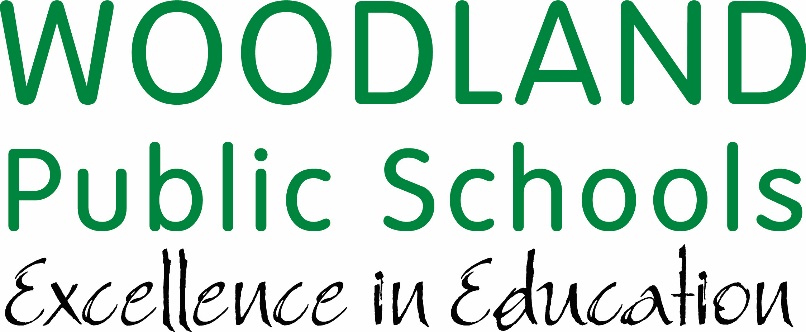 Communications
2015-2016 Results
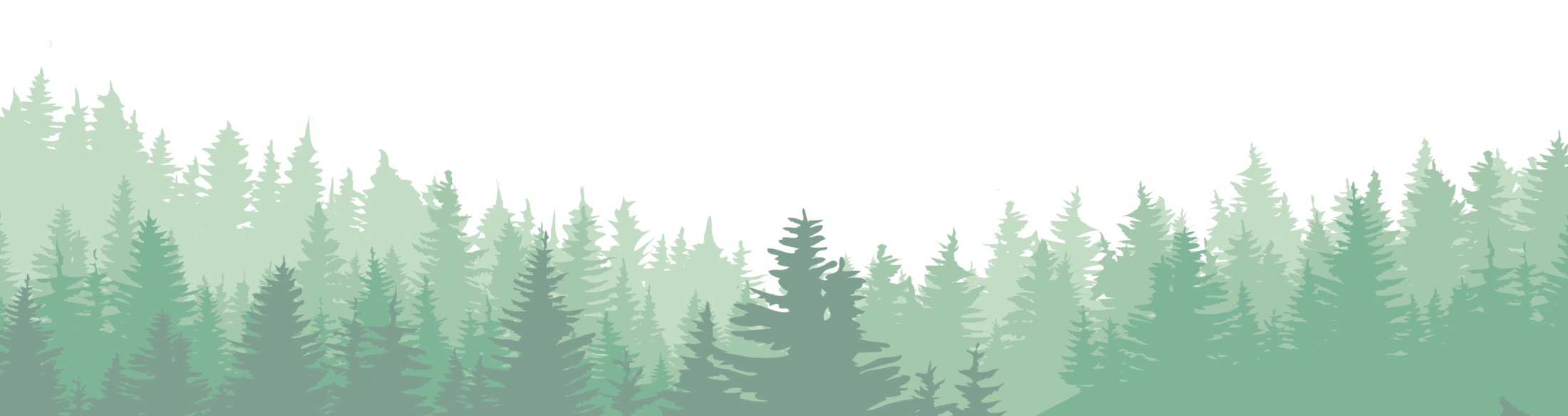 Communications Report & ReviewWoodland School Weekly - 2015-2016
A total of 36 Woodland School Weekly stories were released receiving a total of 116 media hits in local coverage.
Each Woodland Schools Weekly story received an average of 3.2 media stories.
Communications Report & ReviewBoard Briefs - 2015-2016
A total of 17 Board Briefs were released in 2015-2016 with a higher-than-average open rate of 45.26%. 
Email newsletters typically receive less than a 20% open rate.
Communications Report & ReviewSocial Networking - 2015-2016
The district Facebook page gained 416 new followers, a 58.4% year-over-year increase.
180 posts in 2015-2016 gained nearly 2,500 “likes,” an average of 13.66 likes per post.
Communications Report & ReviewSocial Networking - 2015-2016
The district Twitter account gained 196 new followers, a 52.9% year-over-year increase.
146 tweets in 2015-2016 helped increase follower numbers to the account.
Communications Report & ReviewSpecial Projects - 2015-2016
Website Renovations
Redesigned and reorganized district drop-down menu selections to permit easier navigation.
Added Newsroom Section with Woodland School Weekly archives and Board Briefs.
Revamped Homepage Design for all websites to permit for dynamic content including rotating relevant news articles and Twitter feeds.
Special Events
New Woodland High School Grand Opening
Paper Tigers Movie Event
Employee Appreciation Awards Ceremony
Material Redesign
Job Fair Collateral Material Redesign
Employee Handbook Redesign
Press Releases 
Including District Security Improvements; Press Tour of New High School; Elementary School Reconfiguration; Grand Opening of High School; Board Member Retirement; Water Testing Results.
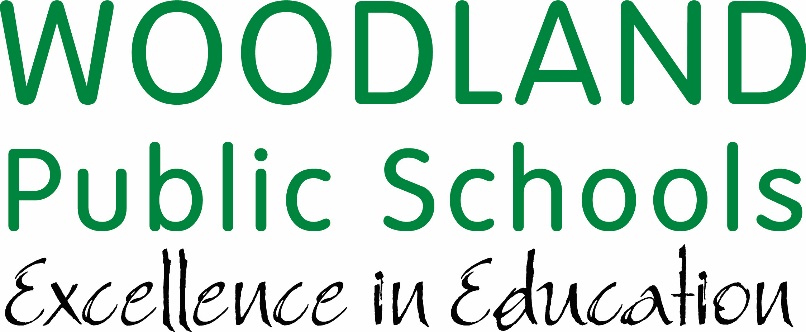 Communications
2016-2017 Planning
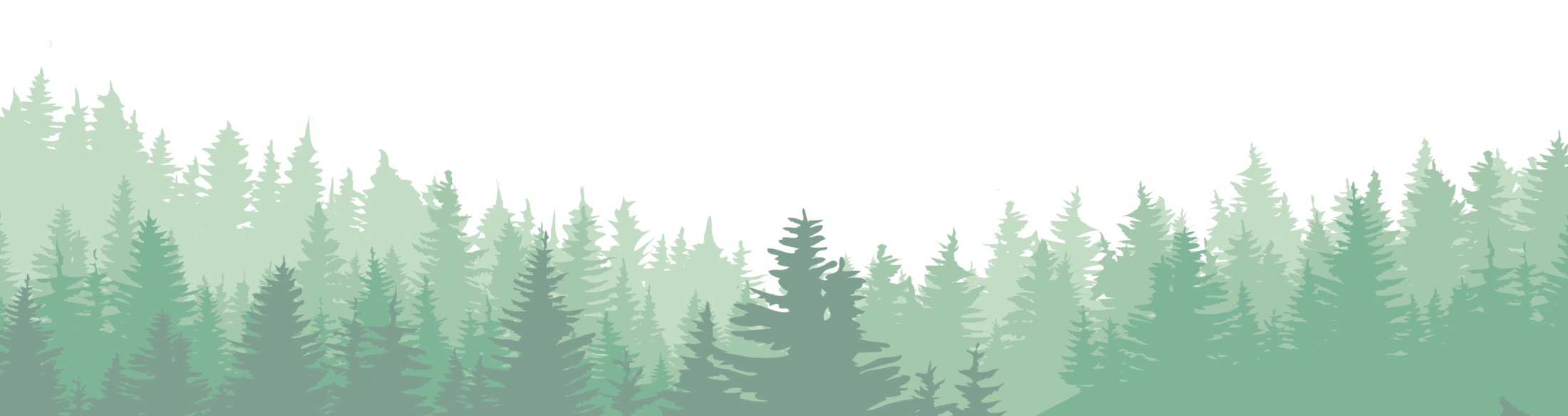 Communications Report & ReviewThemes for 2016-2017
Increase Community Engagement
Promote Student Learning
Focus on Community Appreciation

Develop Community Partnerships
Communications Report & ReviewBoard Input
Board Feedback and Suggestions?